ТЛКПредставляет проект«Готовый Производственный Бизнес»Оборудование для литейного производства.Мобильные производственные участки.
Руководитель проекта           
Евтушенко К. А.
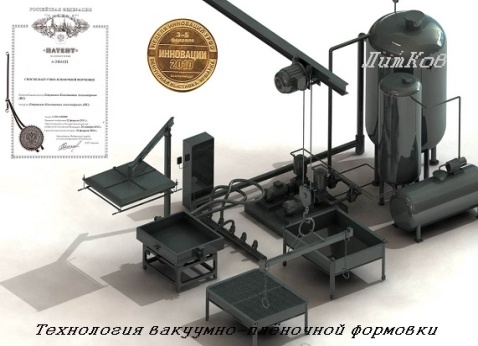 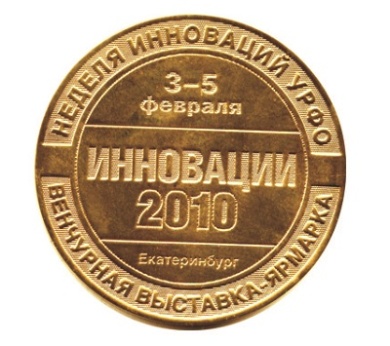 2016г
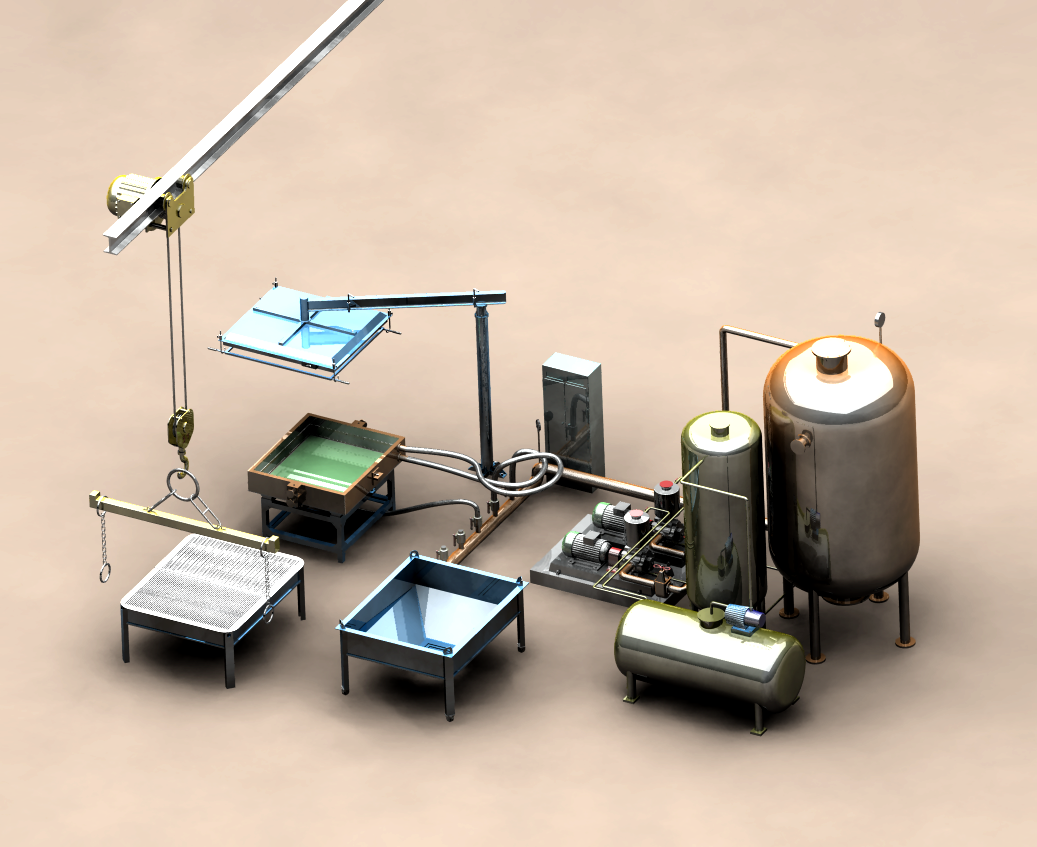 Плавильные участки мобильного типа:ПУМ-ТПУМ-20/40 Литейный участок - технологии ВПФ: Стационарного типа ВУ 6-2Мобильного типа МЛЦ-ВУ
Наше предприятие предлагает:
1. Разработку производственного участка 
под ваши цели и задачи
2. Изготовление и пуско-наладку оборудования
3. Обучение персонала
4. Гарантийное и посгарантийное обслуживание
5. Изготовление на собственном производственном участке: 
художественное   литьё 
техническое литьё 
модельную оснастку 
нестандартное оборудование
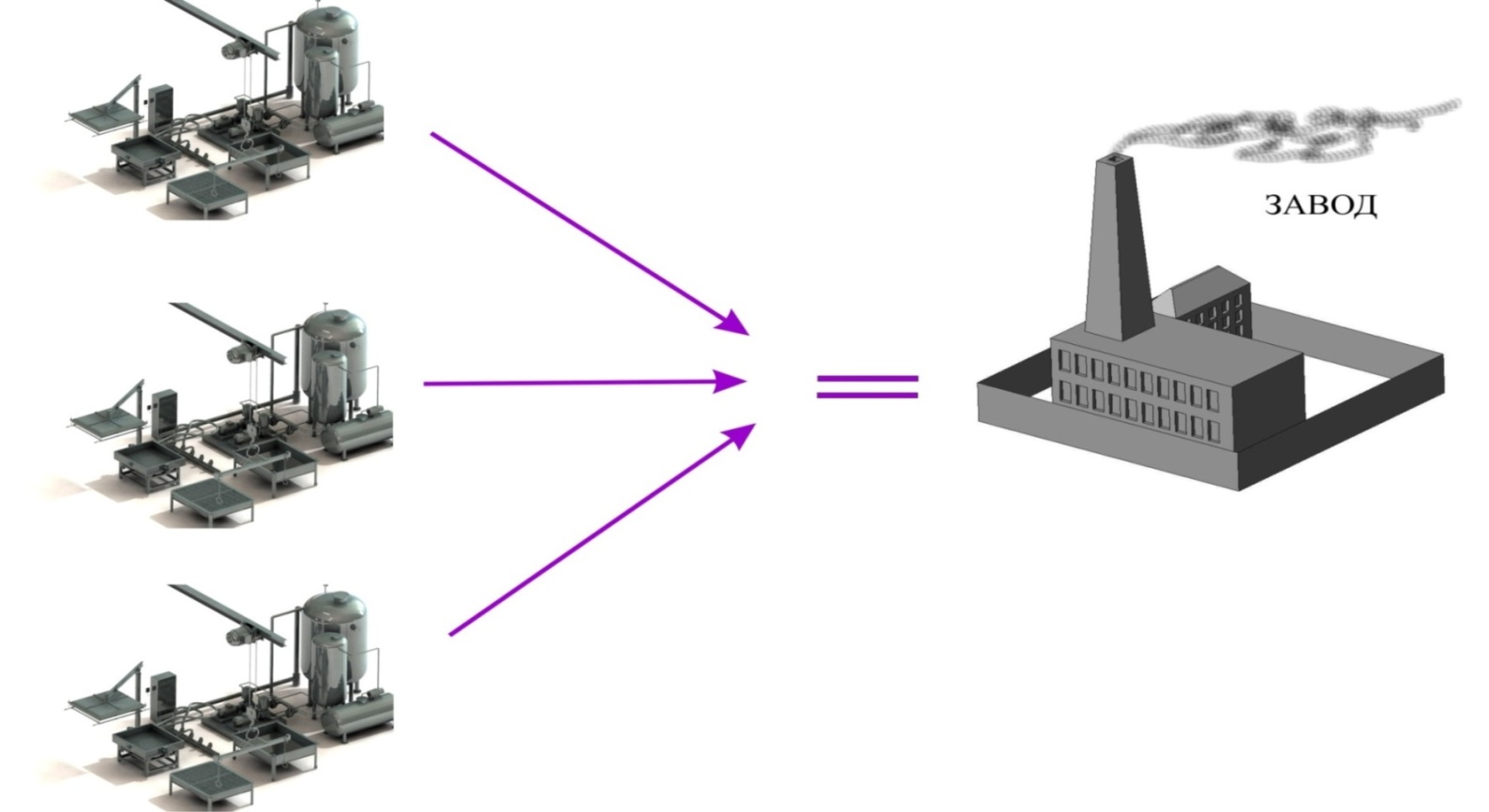 Производительность плавильного участка ПУМ 20: 
от 30 до 60 тонн алюминиевых сплавов в месяц 
при меньших затратах в сравнении со стационарным плавильным цехом.

 Производительность трех установок ВУ 6-2:
равна производительности  литейного цеха/завода - это 6-8 тонн литья в месяц при меньших затратах на обработку деталей и быстром  переходе от одного изделия на выпуск другого.
Перечень продукции, производимый на мобильных производственных участках.Плавильный участок типа ПУМ-20- вторичные алюминиевые сплавы: А0 / А5, АВ87, АВ91/92, АВ95/97переплав однородных алюминиевых ломов типа АД31, Д16...Литейный участок типа МЛЦ-ВУ- художественное литьё                  - техническое литьё
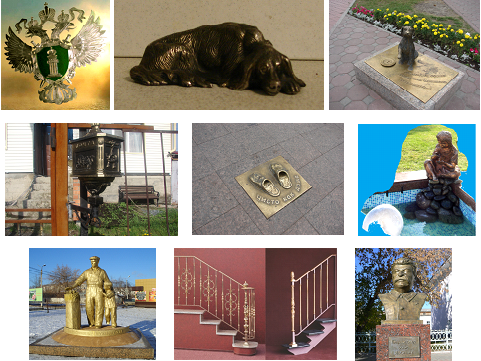 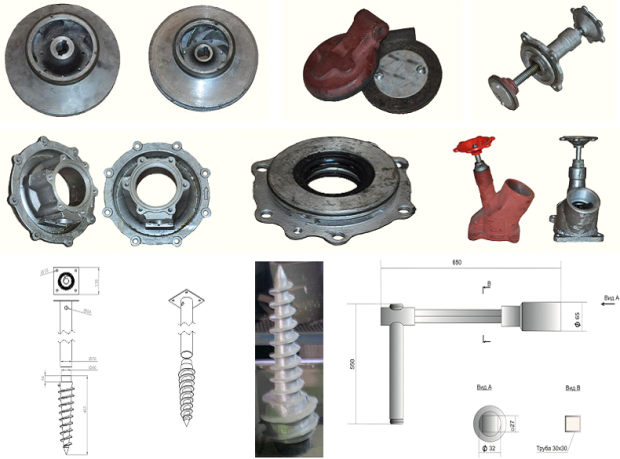 Срок окупаемости инвестиций.
Комплектация ПУМ-20*комплектация ПУМ определяется индивидуально
Конкурентные преимущества
Мобильность производственного участка.

---  Сведение до минимума тяжелого ручного труда.
---  Не требует высокой квалификации рабочих.
---  Сокращение расхода формовочных материалов.
---  Повышение точности размеров и чистоты поверхности отливок за счет ликвидации или значительного уменьшения литейных уклонов – снижает затраты на механическую обработку.
---  Снижение массы отливок за счет уменьшения припусков на механическую обработку и, соответственно, уменьшения объема обработки отливок.
Предложение для Инвесторов.

Наше предприятие привлекает инвестиции в проект 
и предлагает участвовать в реализации проекта 
как в роли Инвестора, так и Партнера.

Сумма инвестиций: до 10 млн. рублей
Срок инвестиций: до 3 лет 
Доходность: 24% годовых
+ 5% ежемесячные выплаты с выручки предприятия

Готовы рассмотреть предложения Инвестора.
OOO «ТЛК»
Для получения дополнительной информации, 
свяжитесь с нами по одному из удобных Вам способов.
С уважением к Вам и вашему бизнесу

моб.тел +7-922-218-0041 (Viber, WhatsApp)
Skype: alekseism45
E-mail: alekseicm@gmail.com
http://office52500.wixsite.com/mbiztlk
2016 г.